Úvod do finančního řízení
Martina Sponerová
1
Co je to finanční řízení?
rozhodování firem v oblasti financí
interakce firem a finančních trhů

3 úkoly finančního řízení:
Rozvoj firmy (investice) - do čeho by měla firma investovat
Financování - jak vybrané investice zaplatit
Řízení rizik - jak minimalizovat škody při nečekaných událostech
⇒ Cílem je maximalizovat celkovou hodnotu firmy
2
Co je to finanční řízení?
Finanční řízení spočívá ve výběru optimální varianty získávání externích a interních zdrojů financování a jejich využití z hlediska základních finančních cílů.
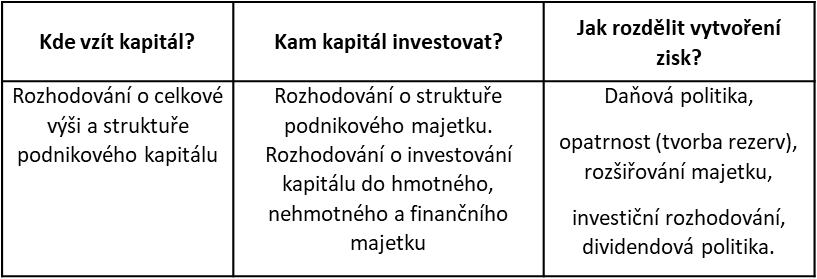 3
Co je to finanční řízení?
Nezbytnou součástí finančního řízení je měření a hodnocení finanční výkonnosti podniku prostřednictvím finanční analýzy a oceňování (co nelze měřit, nelze ani řídit) a také finanční plánování.

Finanční strategie nebo také finanční plánování obsahuje následující klíčové cíle:
Zabezpečení finančních zdrojů pro realizaci strategie.
Povolení investic a projektů s pozitivní čistou současnou hodnotou.
Zajištění proti vybraným finančním rizikům.

Nejčastější finanční rizika, kterými se finanční řízení zabývá:
Kurzové riziko, riziko změny úrokové sazby, majetkové riziko (živelní, přerušení provozu), odpovědnosti za škodu.
4
Co je to firma?
firma, podnik, korporace, společnost → synonyma 
učebnice psaná z pohledu velkých akciových společností, které jsou veřejně obchodovatelné většinu metod lze aplikovat obecně i na malé firmy a jiná vlastnická uspořádání
5
Základní právní formy podnikání
Způsob a rozsah ručení
Zastupování podniku navenek, spolurozhodování
Základní kapitál
Podíl na zisku (ztrátě)
Zveřejňovací povinnost
Základní právní formy podnikání
Živnost
Veřejná obchodní společnost
Komanditní společnost
Společnost s ručením omezeným
Akciová společnost
Základní právní formy podnikání
OSVČ (osoba samostatně výdělečně činná)
Zákon 451/1991 Sb. (Zákon o živnostenském podnikání)
Podnikání jednotlivce, který firmu nejen vlastní, ale sám rovněž podnikatelskou činnost vykonává.
Omezený rozsah podnikatelské činnosti, relativně nízké nároky na vybavení majetkem tzn. nízká kapitálová potřeba.
Ručení neomezené tzn. i svým osobním majetkem.
Základní právní formy podnikání
Veřejná obchodní společnost (v.o.s.)
Zákon 90/2012 Sb. (Zákon o obchodních společnostech a družstvech)
Právnická osoba
Společnost alespoň dvou osob, které se účastní na jejím podnikání nebo správě jejího majetku a ručí za její dluhy společně a nerozdílně.
Statutární orgán společníci.
Základní právní formy podnikání
Komanditní společnost (k.s.)
Zákon 90/2012 Sb. (Zákon o obchodních společnostech a družstvech)
Právnická osoba
Společnost, v níž alespoň jeden společník ručí za její dluhy omezeně (dále jen „komanditista“) a alespoň jeden společník neomezeně (dále jen „komplementář“).
Statutární orgán - všichni komplementáři
Základní právní formy podnikání
Společnost s ručením omezeným (s.r.o.)
Zákon 90/2012 Sb. (Zákon o obchodních společnostech a družstvech)
Nejpopulárnější možnost podnikání v ČR
Právnická osoba
Minimální výše vkladu 1 Kč, ledaže společenská smlouva určí, že výše kapitálu je vyšší.
Ručení do výše vkladu
Statutárním orgánem společnosti je jeden nebo více jednatelů.
Základní právní formy podnikání
Akciová společnost (a.s.)
Zákon 90/2012 Sb. (Zákon o obchodních společnostech a družstvech)
Právnická osoba
Minimální výše základního kapitálu - 2 000 000 Kč, nebo 80 000 EUR. Základní kapitál je rozvržen na určitý počet akcií.
Společnost ručí za své závazky celým svým majetkem.
Akcionář neručí za závazky společnosti. Jediné, co akcionář riskuje svým vstupem do a. s. je ztráta hodnoty akcií.
Dualistická vs. monistická struktura.
Základní právní formy podnikání
Akciová společnost (a.s.)
Dualistická struktura
	Valná hromada, představenstvo, dozorčí rada.
Monistická struktura
	Valná hromada, správní rada se statutárním ředitelem.
Cíle podniku
Jako hlavní cíl podnikání je nejčastěji uváděna snaha o  maximalizaci zisku.

Námitky:
 V současnosti se zpravidla podniky snaží o dosahování více cílů (růst tržeb, obratu, podílu na trhu, dobré jméno firmy …).
 Jde o statický přístup, který nerozlišuje, ve kterém období bylo zisku dosaženo.
 Nutnost využívání CF pro hodnocení podniku. 
 Nebere v úvahu různý stupeň rizika.
 Ziskové kritérium je důležité, ale není jediné!
14
Cíle podniku
Cílem všech podniků je snaha o jejich dlouhodobou existenci a zajištění dlouhodobého rozvoje podniku, resp. snaha o dlouhodobou prosperitu podniku.

 Hlavním cílem z pohledu podnikových financí je snaha o maximalizaci tržní hodnoty podniku (v podmínkách akciové společnosti maximalizaci tržní ceny akcií).
15
Cíle podniku
Dílčí cíle:
 Platební schopnost (likvidita) podniku 
 Rentabilita podniku 
 Finanční stabilita podniku (schopnost podniku dlouhodobě vytvářet a udržovat žádoucí vztah mezi jednotlivými složkami majetku a finančními zdroji na jejich krytí)
16
Cíle podniku - Shareholder x Stakeholder value
Cíle věřitelů 
 Cíle odběratelů 
 Cíle dodavatelů
 Cíle manažerů 
 Cíle zaměstnanců
17
Cíle podniku - Shareholder x Stakeholder value
Maximalizace hodnoty firmy vyžaduje, aby podnik byl efektivní, poskytoval kvalitní produkty a služby za co nejnižší náklady. 
Z dlouhodobého hlediska je pro hodnotu podniku prospěšné dobře se starat o své zaměstnance (kvalitní pracovní síla). 
Důležitá je také dobrá pověst. ⇒ při dodržování zákona a základní etiky je tento cíl vhodný pro celou společnost
18
Rozvoj firmy (investice)
kapitálové rozpočtování (capital budgeting) nebo kapitálové náklady (capital expenditure, CAPEX)
cílem investic je vytvořit budoucí cash flow a maximalizovat hodnotu firmy
Co je základem investičního rozhodování?
Firmy mohou své zisky reinvestovat do reálných aktiv nebo je vyplatit akcionářům, kteří je potom mohou reinvestovat někde jinde.
Výnos, který dokáží investoři sami získat se nazývá náklady příležitosti kapitálu.
Firmy vytváří hodnotu akcionářům pokud dosahují vyšších výnosů ze svých investic, než jsou náklady příležitosti kapitálu.
Pokud se to firmě nedaří tak začne ztrácet na hodnotě, může dojít k výměně managementu a v extrémním případě i k bankrotu.
19
Financování
Zdroje financování investic:
1. reinvestice vlastního cash flow
2. emise dluhopisů / půjčka
3. emise akcií
Firma potřebuje dostatek prostředků na financování svého rozvoje a dodržení všech závazků.
Špatné řízení financování může hodnotu firmy výrazně snížit nebo vést dokonce až bankrotu (např. příliš velké zadlužení).
20
Řízení rizik (hedging)
Každá investice je spojena s rizikem.
Je potřeba identifikovat a řídit rizika, které firmě hrozí.
Zajištění hladkého chodu firmy při vzniku nečekaných událostí.
21
Co jsou reálná a finanční aktiva?
Reálná aktiva
zahrnují všechny statky používané ve firmě k produkci nebo prodeji jejich produktů a služeb 
mohou být hmotné, např. budovy, vybavení, stroje, materiál nebo nehmotné, např. patenty, značka
Finanční aktiva
představují nárok na zisk generovaný reálnými aktivy
např. akcie, dluhopis
22
Role finančního manažera
Hlavním úkolem finančního manažera je 
dostatek finančních prostředků,
zásobování kapitálem.

Dva pohledy
Získávání kapitálu s minimálními náklady
Prodejce cenných papírů za maximální cenu
23
Problém zastoupení
jedná se o konflikt zájmů, který nastává v situaci, když se od člověka (nebo skupiny lidí) očekává, že bude jednat v nejlepším zájmu někoho jiného, 
ve finančním řízení se jedná zpravidla o vztah managementu a akcionářů, 
od managementu se očekává, že se bude snažit maximalizovat bohatství akcionářů a nikoliv svoje vlastní bohatství problém dále umocňují asymetrické informace mezi stranami.
24
Náklady problému zastoupení
pokud management maximalizuje vlastní bohatství na úkor akcionářů vznikají ve firmě neefektivnosti 
tento problém nelze úplně odstranit, ale dá se minimalizovat 
snaha o řešení tohoto problému může vyžadovat další vynaložené náklady 
Možná řešení:
snaha zabránit problému právní cestou (např. na základě smluv) 
kontrola a dohled motivační nastavení odměňování (např. spojené s cenou akcie) 
možnost odvolat management 
celkové nastavení corporate governance, atd.
25
Zdroje finančních informací
Rozvaha
Výkaz zisku a ztráty
Výkaz cash flow
26